可持续消费与绿色发展
Sustainable Consumption and Green Development
国合会副秘书长  徐庆华
 Deputy Director General of CCICED   XU Qinghua
背景  Background
不可持续的消费模式引起日益恶化的城市空气污染和日益增加的城市垃圾。
Unsustainable consumption patterns have resulted in worsening urban air pollution and increasing municipal waste.
中国整体生产生活方式正在转变、经济结构正逐步调整。
The overall production mode and living style are changing and economy is restructuring in China.
提出生态文明建设，完善了制度环境。
Ecological civilization development improves institutional context.
城镇化发展为可持续消费发展带来巨大机遇。
Accelerated urbanization presents golden opportunities for the development of Sustainable Consumption.
可持续消费与生产的基本理念
Principles of Sustainable Consumption and Production
可持续消费包括以经济、社会和环境可持续的方式满足今世后代对商品和服务的需求。
政府应制定和执行可持续消费政策, 以及将这些政策同其他公共政策相结合。
Governments should promote the development and implementation of policies for Sustainable Consumption and the integration of those policies with other public policies.
Sustainable Consumption includes meeting the needs of present and future generations for goods and services in ways that are economically, socially, and environmentally sustainable.
基本理念
Principles
政府应与工商界和民间社会有关组织合作, 拟订和执行一套综合政策和促进可持续消费战略, 包括法规、经济和社会手段；取消那些助长不可持续消费和生产模式的补贴。
Governments, in partnership with business and relevant organizations of civil society, should develop and implement strategies that promote Sustainable Consumption through a mix of policies that could include regulations; economic and social instruments;…removal of subsidies that promote unsustainable patterns of consumption and production.
United Nations’ Guidelines for Consumer Protection (2003)
《联合国保护消费者准则（2003）》
可持续消费与生产的基本理念
Principles of Sustainable Consumption and Production
可持续消费是绿色发展战略的核心组成部分，与中国生态文明建设密切相关，对中国城镇化进程至关重要。
       Sustainable Consumption is a central component of any Green Development strategy. Furthermore, Sustainable Consumption is closely aligned with China’s unique approach of creating an Ecological Civilisation and is important for China’s on-going urbanisation process.
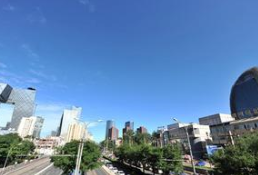 可持续消费将是解决当前中国城市环境污染的重要组成部分。
Sustainable Consumption will be an important component to finding solutions for the current environmental challenges of China’s cities.
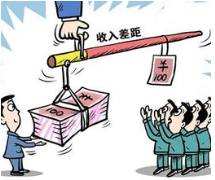 可持续消费也可成为推动解决贫富差距和城乡居民生活水平差异的有效途径。
Sustainable Consumption can be an approach to bridge the gap between the rich and poor and differences in living standards between urban and rural areas.
可持续消费与生产的基本理念
Principles of Sustainable Consumption and Production
促进可持续消费：挑战与机遇 
  Sustainable Consumption: Challenges and Opportunities
1978-2011年中国消费贡献、投资贡献率变化趋势
Contributions to Growth in 1978-2011
1978-2011年中国最终消费支出、增长率示意图
China’s final Consumption and Increasing Rate in 1978-2011
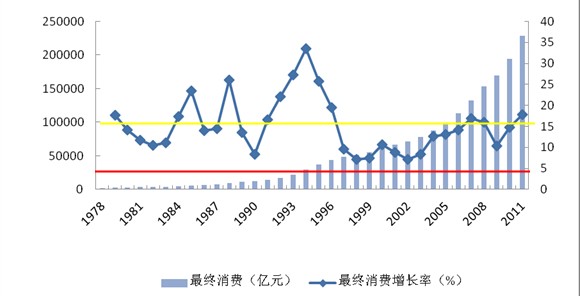 Contribution of Consumption
Contribution of Investment
Final consumption (0.1 billion Yuan)
Final increasing rate (%)
资料来源：中国统计年鉴2012   
Source: China Statistical Yearbook 2012
资料来源：中国统计年鉴2012     
Source: China Statistical Yearbook 2012
可持续消费与生产的基本理念
Principles of Sustainable Consumption and Production
挑战与机遇 Challenges and Opportunities
文化娱乐、教育及其他服务类的比重较低
Low proportion of entertainment, education, and other service consumption.
中国现阶段经济及消费模式：
高消耗、低效益

China’s economy and its innate consumption patterns: 
high energy consumption and low benefit.
转型升级，提升资源效率带来的经济效益

Transition and upgrading to improve 
cost-benefit brought by resource consumption.
服务业占GDP比重不到50%、生态足迹的经济效益偏低
Proportion of service industry in GDP less than 50%, low benefits for the corresponding ecological footprint.
可持续消费与生产的基本理念
Principles of Sustainable Consumption and Production
挑战与机遇 Challenges and Opportunities
在住房这一需求领域开展可持续消费，可以减少中国城市建设领域对初级金属、钢材、木材和混凝土需求增长。
Sustainable Consumption in the building of new housing can reduce China’s growing need for primary metals, steel, timber and concrete in urban construction.
将可持续消费模式应用于交通领域，可以有效减少油耗，减少大气污染物排放。
Promoting SC in transportation patterns, could substantially reduce China’s oil consumption and air pollution.
机遇
Opportunities
中国重视家庭用品和其能源与材料使用效率，有利于粮食安全与食品安全。
China’s emphasis on household goods and their energy and material efficiency is already one of the best efforts at providing better product choices to consumers.
中国可持续消费的政策与趋势
Sustainable Consumption Policies and Trends in China
中国可持续消费现状：
     Status Quo of Sustainable Consumption in China:
中国的人均消费水平在几个经济大国中是最低的
Consumption per capita in China is the lowest among large economic powers.

投资增长率过高，远远超出国内的消费水平
Domestic consumption could not keep up the very high growth rates in investments.
中国可持续消费的政策与趋势
Sustainable Consumption Policies and Trends in China
中国可持续消费现状：
     Status Quo of Sustainable Consumption in China:
     既有进展又受制约，消费不足与消费浪费并存
     Progress and constraints, consumption insufficiency and extravagance       co-existing.
消费增长率低于GDP增长率、高储蓄率、分配不公等;
Consumption increase rate < GDP growth rate; high savings rate; unfair distribution of income.
可持续消费能力提升，消费环境改善，国民意识开始形成，消费对象丰富。
Sustainable consumption capability increases; sustainable consumption environment improves; national awareness of sustainable consumption is forming; goods for sustainable consumption become enriched.
中国可持续消费的政策与趋势
Sustainable Consumption Policies and Trends in China
中国可持续消费现状：
     Status Quo of Sustainable Consumption in China:
有利于新能源发展的财政补贴政策
    The financial subsidy policy for new energy
 节能服务行业的投资政策
    The investment policy for energy-saving service industries
 建立可再生能源的发展基金
    The establishment of a fund for the development of renewable energies
 替代燃料汽车（主要是电力方面）的补贴政策
    The provision of subsidies for alternative fuel (mainly electric) automobiles
 对乘用车税率结构的调整
    The adjustment of taxes for passenger cars
中国可持续消费的政策与趋势
Sustainable Consumption Policies and Trends in China
中国可持续消费政策的缺失和差距
     Deficiencies of existing Policies promoting Sustainable Consumption in China
1
2
未系统地列入国家政策框架内
未纳入国家发展计划和重要法律
Sustainable Consumption has not been integrated into national development plans and major laws.
Sustainable Consumption has  not been systematically instituted into national policy frameworks.
4
缺乏有效的落实体制
Sustainable Consumption policy lacks effective enforcement.
3
未充分考虑中国区域经济发展差异
Existing policies related to Sustainable Consumption do not sufficiently consider differences in China’s regional economic development.
5
缺乏可持续消费指标体系
Lack of Sustainable Consumption index.
中国可持续消费的政策与趋势
Sustainable Consumption Policies and Trends in China
中国可持续消费政策的缺失和差距
     Deficiencies of existing Policies promoting Sustainable Consumption in China
低碳城镇化 Low-carbon urbanization
家庭与个人消费行为改变 Changes in household and individual consumer behaviour 
创新型商业模式 Innovative business models
高品质的绿色产品 High-quality green products
国际竞争力增强 Enhanced international competitiveness
社会发展机会增多 Enhanced opportunities for social development among others
中国还没有能够大力
   推动可持续消费的系统化
   政策措施
   A systematic policy approach that strongly pushes for SC could not be identified.
将可持续消费作为优先政策可以形成众多机会
A number of opportunities for China that would result from making SC a policy priority.
Sustainable Consumption and Production
可持续消费与生产
建议1 ：将可持续消费纳入国家政治与社会经济发展框架
Rec. 1: Integrate SC into National Political and Social-Economic Development Frameworks
TEXT
资源开发Resource extraction
TEXT
TEXT
TEXT
交通
Transport
制造Manufacturing
建议二
Rec. 2
生产
Production
消费
Consumption
建议一
Rec. 1
零售
Retail
建议2：在执政体系内与社会中推动可持续消费制度创新
Rec. 2: Enable institutional Innovations for SC in the administrative System and Society
建议3：建立多利益相关方参与的可持续消费伙伴关系 
Rec. 3: Initiate Multi-Stakeholder Partnerships for SC
使用
Use-phase
周期结束
End-of-life
建议三
Rec. 3
建议一
Recommendation No 1
建议1 ：将可持续消费纳入国家政治与经济社会发展框架
RECOMMENDATION 1: Integrate Sustainable Consumption into National Political and Social-Economic Development Frameworks
TEXT
TEXT
TEXT
TEXT
1.1	在“十三五规划”中着重强调可持续消费
         Feature Sustainable Consumption prominently in the 13th Five-Year Plan
1.2	将可持续消费纳入现行法律法规
         Integrate Sustainable Consumption into existing legislation
1.3	调整现有的经济手段和具体政策，促进法律和法规的实施
         Adjust existing economic instruments and specific policies to support 	implementation of laws and regulations
1.4	将可持续消费纳入中国的低碳城市发展战略 
         Integrate SC into China’s low-carbon urban development strategy
1.5	制定国家可持续消费路线图与《可持续消费行动计划》以辅助实施 
        Develop a national SC Roadmap and SC Action Plan to support implementation
建议一
Recommendation No 1
国际经验  International experiences :
建议1 ：将可持续消费纳入国家政治与社会经济发展框架
RECOMMENDATION 1: Integrate Sustainable Consumption into National Political and Social-Economic Development Frameworks
可持续消费和生产行动计划作为可持续消费的宏观框架（欧盟、巴西）SCP Action Plans as macro-level framework for SC (e.g. EU and Brazil)
绿色公共采购法（日本）Green Public Procurement Law (Japan) 
欧盟成员国的相关政策 National EU Member States policies
TEXT
TEXT
TEXT
TEXT
参与方  Whom to involve?
国务院  State Council 
各部委和机构  Various ministries and agencies 
环保部  Ministry of Environmental Protection
建议实施时间 Suggested Implementation Timeline:
立法修订
Legislation updates
纳入十三五规划
SC in 13th Five Year Plan
可持续
消费法
SC Law
2015
2020
建议二
Recommendation No 2
建议2：在执政体系内与全社会中推动可持续消费制度创新
RECOMMENDATION 2: Enable institutional Innovations for SC in the administrative System and Society
TEXT
TEXT
TEXT
TEXT
2.1	建立可持续消费与绿色发展部际间协调合作机制
         Set up an inter-ministerial cooperation mechanism on SC and 	Green Development
2.2	提高中国产品认证体系的公信力与独立性
          Enhance credibility and independence of China’s product certification 
	systems
2.3	开展可持续消费地方试点项目 
          Initiate local pilot projects for Sustainable Consumption
2.4	建立并应用可持续消费指标体系 
          Develop and apply SC indicator systems
建议二
Recommendation No 2
国际经验International experiences :
欧盟生态标识，德国蓝色天使，丹麦生态食品标签EU Eco-label, Germany’s “Blue Angel”, Danish Eco-food label
英国一个地球生活社区One Planet Living Communities in UK 
欧洲环境署的可持续消费指标SC Indicators of the European Environment Agency
建议2：在执政体系内与全社会中推动可持续消费制度创新
RECOMMENDATION 2: Enable institutional Innovations for SC in the administrative System and Society
TEXT
TEXT
TEXT
TEXT
参与方  Whom to involve?
各部委和机构  Various ministries and agencies  
国内外产品认证机构 National and int. product certification bodies    
地方政府和社区  Local governments & communities
国内外研究机构  National and int. research institutions
建议实施时间Suggested Implementation Timeline
主要可持续消费指标
Main
streaming SC indicators
地方社区示范
Local community pilots
提升产品认证
Enhancing product certification
2015
2020
建议三
Recommendation No 3
建议3：建立多利益相关方参与的可持续消费合作关系 
RECOMMENDATION 3: Initiate Multi-Stakeholder Partnerships for SC
TEXT
TEXT
TEXT
TEXT
3.1	加强地方政府能力建设，推动可持续消费实践
          Build capacity of local government to establish SC practices
3.2	充分利用私营部门的力量（特别是零售商和金融机构）
          Engage the private sector (particularly retailers and financial institutions)
3.3	支持民间行动，促进公众参与
          Enable civil society initiatives and public participation
3.4	推动国际合作
          Collaborate with the international community
建议三
Recommendation No 3
国际经验
International experiences:
建议3：建立多利益相关方参与的可持续消费合作关系 
RECOMMENDATION 3: Initiate Multi-Stakeholder Partnerships For SC
欧洲零售商和食品圆桌会议EU Retailer Forum & Food Roundtable 
独立的消费者咨询中心（德国）Independent consumer advisory centers (Germany) 
社区行动和在线合作消费平台Community initiatives & online sharing platforms (US)
TEXT
TEXT
TEXT
TEXT
参与方 Whom to involve?
联合国环境署和其他国际机构UNEP and int. organizations     
地方政府（采购机构和消费者协会） Local government (procurement agencies and national consumer associations)
私营行业（零售商和金融机构）Private sector (retailers and financial institutions) 
公民社会组织Civil society organizations
建议实施时间 Suggested implementation Timeline
UNEP10
年框架计划UNEP 10 YFP
利益相关方合作行动
Stakeholder partnerships
新产品信息系统
New product information systems
2015
2020
政策建议和利益相关方的责任
Recommendations and Stakeholder Responsibilities
立法 SC Legislation 
十三五规划SC in 13th Five-Year Plan 
路线图和行动计划SC Roadmap and SC Action Plan
经济措施和政策Economic instruments & policies 
可持续消费政策框架 SC political framework
TEXT
TEXT
TEXT
TEXT
公民社会
Civil Society
（地方）政府
(Local) Gov.
消费者
Consumers
工商业
Business
可持续消费地方示范项目和低碳城市 
Local pilot projects for SC and low-carbon cities
绿色公共采购
Green public procurement
消费者咨询中心
Consumer advisory centers
独立的产品比较试验
Independent product testing
产品标准和认证
Products standards and certification
为绿色建筑提供绿色信贷 
Green loans and credits for green buildings
可持续零售商论坛
Sustainable Retail Forum
谢谢大家！
Thank You !